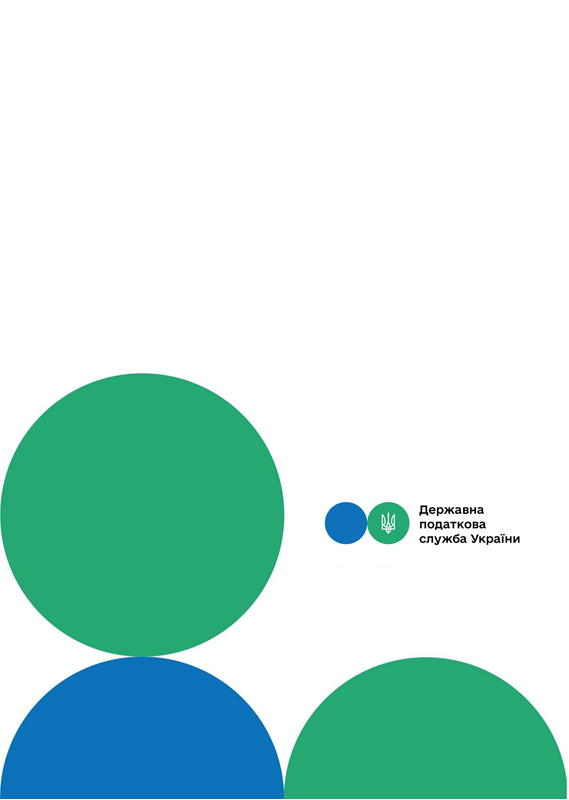 Головне управління ДПС у м. Києві
Друзі, підписуйтеся на офіційні сторінки Державної податкової служби України у соціальних мережах, де ви зможете переглянути новини, актуальні роз'яснення податкових новацій, а також інфографіки, коментарі керівництва та фахівців служби! Буде корисно та цікаво!
Спілкуйтеся з податковою службою дистанційно за допомогою сервісу  «InfoTAX»:
Для роботодавців: як правильно оформити працівника
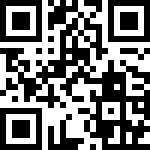 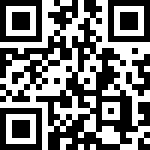 канал ДПС «Telegram»
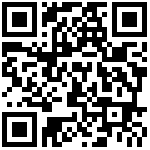 сторінка на «Youtube» каналі ДПС
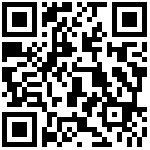 сторінка на ДПС на «Facеbook»
Офіційний веб-портал  Державної податкової  служби України: tax.gov.ua
Інформаційно-довідковий департамент ДПС: 0-800-501-007
Серпень 2021
3
тРАВ
Головне управління ДПС у м. Києві нагадує платникам податків про необхідність оформлення трудових відносин з працівниками.
Оформлюючи нового працівника, слід здійснити такі кроки, зокрема:
- укласти в письмовій формі трудовий договір (п. 6 ч. 1 ст. 24 Кодексу законів про працю України; форма трудового договору між працівником і роботодавцем, який використовує найману працю, затверджена наказом Мінпраці від 08.06.2001 № 260);
- оформити наказ про прийняття працівника на роботу (типова форма № П-1 «Наказ (розпорядження) про прийняття на роботу»,   затверджена  наказом  Державного  комітету  статистики  України  від 05 грудня 2008 року № 489);
- повідомити ДПС про прийняття працівника на роботу  (форму повідомлення затверджено постановою КМУ від 17 червня 2015 № 413).
Повідомлення про прийняття працівника на роботу подається до початку роботи працівника за формою згідно з додатком до постанови Кабінету
Міністрів України від 17 червня 2015 р. № 413.
Таке повідомлення подається власником підприємства, установи, організації або уповноваженим ним органом (особою) чи фізичною особою до територіальних органів Державної податкової служби за місцем обліку їх як платника єдиного внеску на загальнообов'язкове державне соціальне страхування одним із таких способів:
засобами електронного зв'язку з використанням електронного цифрового підпису відповідальних осіб;
на паперових носіях разом з копією в електронній формі;
на паперових носіях, якщо трудові договори укладено не більше ніж із п'ятьма особами. 
Своєчасне оформлення трудових відносин – це запорука фінансової стабільності вашого бізнесу. До того ж , фінансові ризики і наслідки використання не задекларованої праці значно перевищують витрати, які виникають у разі оформлення трудових відносин із працівниками відповідно до законодавства.
1
2